PROGRAMA DE VOLUNTARIADO
PROJETO PILOTO









“Respeitar a dignidade de toda a pessoa, reconhecer a sua capacidade de 
exercer seus direitos de cidadão e ser agente de seu próprio desenvolvimento”.
Declaração Universal sobre o Voluntariado


                                                                                                                SEHAB
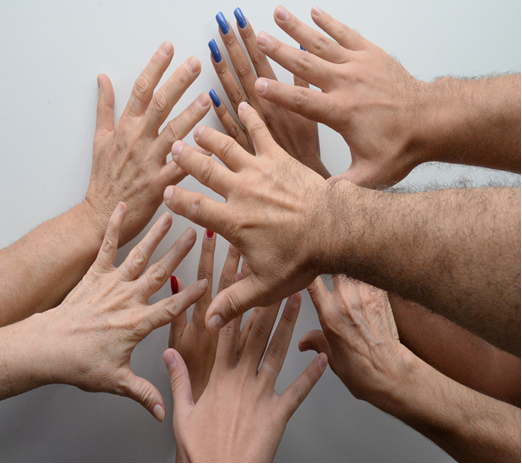 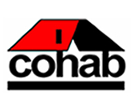 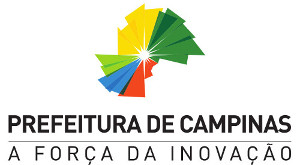 PROGRAMA DE VOLUNTARIADO EMPRESARIALCOHAB - SEHAB
OBJETIVO
Estabelecer rol de ações para incentivar e apoiar o voluntariado
por parte dos colaboradores da COHAB e SEHAB.

VOLUNTARIADO 
“Um ato de cidadania, uma maneira de 
ajudar a construir uma sociedade melhor e uma forma
de encontrar e conhecer pessoas”.

PÚBLICO ALVO INTERNO
Colaboradores da COHAB e SEHAB,
seus familiares e outros interessados.

META
Participação mínima de 10% do quadro de colaboradores:
funcionários, diretores, estagiários e patrulheiros.
25 pessoas aproximadamente.
PROGRAMA DE VOLUNTARIADO EMPRESARIALCOHAB - SEHAB
ENGAJAMENTO DOS COLABORADORES
Por livre e espontânea vontade, com opção de escolher
onde e como atuar.

PÚBLICO ALVO EXTERNO
Comunidades carentes atendidas por entidades sociais e públicas 
e outras indicadas pelas áreas sociais da COHAB e SEHAB.

HISTÓRICO DA PROPOSTA DO PROGRAMA
	a) Caráter social da COHAB e SEHAB.
	b) Necessidade de promover ações que auxiliem a população 	carente 	dos diversos programas habitacionais, e aos menos 	favorecidos da comunidade campineira.
	c) Possibilidade de que o corpo funcional auxilie nas ações de 	responsabilidade social, através do trabalho voluntário.
PROGRAMA DE VOLUNTARIADO EMPRESARIALCOHAB - SEHAB
JUSTIFICATIVAS PARA IMPLANTAÇÃO DO PROGRAMA

Ganhos que se espera auferir:
Comunidade: 
Participar do esforço social para redução de problemas que afligem a comunidade e que possa melhorar a qualidade de vida e construir uma sociedade mais saudável.

Colaboradores:
Auxiliar no desenvolvimento de habilidades pessoais, além da satisfação de estar participando de um ato de cidadania e ajudando na construção de uma sociedade melhor.

Empresa:
Cumprir suas obrigações para com a responsabilidade social e respeito ao meio ambiente, promovendo a socialização e cidadania de seus colaboradores. 
Apoiar os ideais dos seus colaboradores que têm, ocasionalmente, por iniciativa própria, promovido ações sociais que visam beneficiar pessoas carentes.
A COHAB sempre apoiou essas ações através de seus setores próprios.

A COHAB poderá formar parcerias com outras empresas que mantenham programas semelhantes, para viabilizar ações sociais que possam atingir um maior número de                        pessoas a serem atendidas.
PROGRAMA DE VOLUNTARIADO EMPRESARIALCOHAB - SEHAB
METODOLOGIA
Grupo de Trabalho do Voluntariado

>   Composto por colaboradores que queiram participar dos 
     procedimentos administrativos para implantação do programa. 
>   Os interessados deverão se inscrever na CGPES.
>   O grupo será oficializado por portaria do Gabinete da Presidência 
     e terá os seguintes objetivos:

Disseminar o conceito de voluntariado na empresa;
Organizar e divulgar programas e projetos em andamento;
Implantar novos projetos e programas;
Organizar campanhas; 
Elaborar relatórios dos resultados dos trabalhos voluntários.

A primeira tarefa do Grupo de Trabalho será encaminhar questionários
a todos os colaboradores (modelo já elaborado), para conhecer o interesse 
destes em participar do voluntariado e coletar sugestões.
PROGRAMA DE VOLUNTARIADO EMPRESARIALCOHAB - SEHAB
Modelo de questionário para pesquisa entre funcionários:


Nome do (a) funcionário (a):                                                                                       .
Cargo:                               Coordenadoria:                   Departamento:                     .
Telefone:                                                  e-mail:                                                           .

1. Você participa ou já participou de algum trabalho voluntário?
 Sim                Não

Se positivo, indique:

2. Nome da entidade ou do projeto no qual você está envolvido (a): 
3. Atividade desenvolvida: 
4. Localização da entidade: 
5. Você tem interesse em ampliar a sua participação como voluntário (a)?

 Sim.               	
Se positivo, responda as próximas questões.

 Não.
Se negativo, siga diretamente para a questão 10.

6. Em que área(s) de atuação você tem interesse em trabalhar?
 Educação;
 Meio Ambiente;
 Saúde;
 Esporte;
 Arte e Cultura;
 Assistência Social;
 Defesa de Direitos;
 Outras. Quais:
PROGRAMA DE VOLUNTARIADO EMPRESARIALCOHAB - SEHAB
7. Com que público você gostaria de trabalhar?
 Crianças;
 Adolescentes;
 Adultos;
 Idosos;
 Portadores de deficiências;
 Presidiários;
 Outros. Quais: 


8. Relacionamos a seguir alguns tipos de trabalho voluntário para você indicar as opções que 
mais lhe despertam interesse:
 Atendimento direto ao público beneficiado;
 Atividades de apoio, administrativas ou de manutenção;
 Orientação e consultoria aos dirigentes do projeto ou entidade;
 Participação em eventos, campanhas, mutirões;
 Divulgação e arrecadação de fundos;
 Outros. Quais: 


9. Em que horário você teria interesse de atuar como voluntário (a)?
Durante a semana, de segunda a sexta-feira:
 Manhã    Tarde   Noite

Fins de semana:
 Manhã    Tarde   Noite


10. Faça alguns comentários e dê sugestões de como a empresa pode contribuir para apoiar e 
incentivar a prática voluntária de seus funcionários, dirigentes, familiares, ex-empregados e 
parceiros:
PROGRAMA DE VOLUNTARIADO EMPRESARIALCOHAB - SEHAB
DEFINIÇÃO DAS COMUNIDADES

A pesquisa irá definir as comunidades que poderão ser beneficiadas 
com o trabalho de voluntariado.

Comunidade é qualquer conjunto populacional considerado 
como um todo, em razão dos aspectos geográficos, 
econômicos e/ou culturais.

Localização das comunidades a serem beneficiadas:

Nos empreendimentos da COHAB e SEHAB; 
Por indicação de áreas sociais dos órgãos citados; 
Por sugestão de órgãos públicos; 
Por orientação da Federação das Entidades Assistenciais 
     de Campinas – FEAC;
Por solicitação de centros de voluntariado; 
Por entidades filantrópicas;
No bairro onde o colaborador reside.
PROGRAMA DE VOLUNTARIADO EMPRESARIALCOHAB - SEHAB
LEVANTAMENTO DE INFORMAÇÕES E DEMANDAS

Com a indicação da comunidade, serão levantadas as seguintes 
informações:
Comunidade – nome, tipo, etc.;
Localização – endereço;
Número de pessoas que seriam beneficiadas;
Líder comunitário, se houver.

Demandas:
Recursos financeiros;
Recursos técnicos;
Necessidades materiais;
Recursos humanos.

  Áreas de atuação:
Educação e cultura;
Saúde; 
Desenvolvimento comunitário;
Meio ambiente;
Cidadania;
Apoio familiar;
Outros.
PROGRAMA DE VOLUNTARIADO EMPRESARIALCOHAB - SEHAB
POSSIBILIDADES DE AÇÕES VOLUNTÁRIAS

Promover gincanas e eventos para arrecadação de recursos;
Organizar campanhas beneficentes;
Realizar atividades educativas como contação de histórias para crianças, etc.
Dar apoio emocional a pessoas hospitalizadas ou doentes crônicos;
Realizar atividades de entretenimento e ajuda para idosos;
Organizar passeios para adolescentes de comunidades carentes;
Ler livros para cegos;
Mutirão de funcionários voluntários, para atender, dentro de sua
     capacidade técnica, as necessidades de entidades sociais cadastradas,
     com manutenção elétrica, hidráulica e pintura; 
Participar do conselho de entidades sociais;
Utilizar sua rede de contatos para captação de recursos para instituições 
     ou comunidades apoiadas.

Todas as atividades acima indicadas, após escolhidas pelos voluntários, serão 
objeto de planejamento por parte do Grupo de Trabalho do Voluntariado, 
com indicação de:

Beneficiados;
Descrição das ações; 
Necessidades;
Datas dos eventos, etc.
PROGRAMA DE VOLUNTARIADO EMPRESARIALCOHAB - SEHAB
PROGRAMAS E CAMPANHAS PERMANENTES

Integram o Programa do Voluntariado, além das atividades
anteriormente citadas, as seguintes ações:



Coleta de óleo de cozinha das casas dos funcionários para reciclagem,
com o objetivo de evitar a contaminação das redes de esgoto e rios da região. 
 
Cata latinhas. Coleta para reciclagem, que serão destinadas a entidades de 
beneficência para sua utilização na compra de cadeiras de rodas, por exemplo.
 
Cata lacres. Coleta de lacres de latas de alumínio para reciclagem, que serão
destinadas a instituições sociais.
 
Doação de sangue. Campanhas periódicas de doação de sangue pelos 
colaboradores e moradores de empreendimentos administrados pela COHAB, 
em parceria com órgãos públicos de saúde.
PROGRAMA DE VOLUNTARIADO EMPRESARIALCOHAB - SEHAB
PROGRAMAS E CAMPANHAS PERMANENTES


Cofrinho do bem. Coleta de moedas para serem utilizadas nas ações 
de  voluntariado. 

Apoio a famílias. Atividades organizadas pelo Grupo de Trabalho do 
Voluntariado, para atender famílias em situação de alta vulnerabilidade 
social, identificadas pelas áreas sociais da COHAB e SEHAB.

Brechó voluntário. Campanha de arrecadação de roupas, sapatos
e acessórios em bom estado, para serem enviados a associações
Beneficentes.

 Intranet do voluntariado. Utilização da Intranet e site da COHAB 
para a divulgação das atividades beneficentes de voluntariado.
PROGRAMA DE VOLUNTARIADO EMPRESARIALCOHAB - SEHAB
PROGRAMAS E CAMPANHAS PERMANENTES




Nota fiscal beneficente. Recolhimento de notas fiscais sem CPF, 

Para encaminhamento a instituições filantrópicas que poderão ser 

indicadas pelos colaboradores ao Grupo de Trabalho do Voluntariado.


Alimentos. Campanha de arrecadação de alimentos para serem
doados a entidades sociais ou a famílias em situação de vulnerabilidade
identificadas pelas áreas sociais da COHAB e SEHAB. 
 
Brinquedos. Campanha de arrecadação de brinquedos para
serem distribuídos, no dia das crianças e no Natal, a crianças 
de comunidades indicadas pelas áreas sociais da 
COHAB e SEHAB.
PROGRAMA DE VOLUNTARIADO EMPRESARIALCOHAB - SEHAB
PROGRAMAS E CAMPANHAS PERMANENTES



Natal Feliz. Arrecadação de alimentos natalinos 
(panetones, bombons, doces, etc.), para serem distribuídos 
a empregados de serviços terceirizados  

Cestas natalinas. Arrecadação de cestas de natal para doação a 
famílias carentes de núcleos indicados pelas áreas sociais da 
COHAB e SEHAB.
 
Conta poupança. Poderá ser aberta pelo Grupo de Trabalho do 
Voluntariado para o depósito de doações, destinadas a compra
de cadeiras de rodas; ao atendimento das necessidades de 
famílias em vulnerabilidade social; para entidades de assistência social
e  ampliação das atividades voluntárias dos colaboradores
da COHAB e SEHAB.
PROGRAMA DE VOLUNTARIADO EMPRESARIALCOHAB - SEHAB
ATUAÇÃO DO GRUPO DE VOLUNTARIADO
NO PROGRAMA


Definição do local que será atendido, demandas, área de atuação, 
       quantidade pessoas que serão atendidas, etc.

Elaboração das atividades que serão executadas, com base nas 
       informações coletadas.

3.    Identificação da potencialidade de colaboração dos voluntários.

4.    Identificação de onde se sentem melhor dentre as atividades programadas.

5.    Definição dos colaboradores que atuarão nas ações voluntárias.

6.    Encaminhamento do programa de ações para apreciação da Diretoria.
PROGRAMA DE VOLUNTARIADO EMPRESARIALCOHAB - SEHAB
RECURSOS 

A COHAB, dentro de suas possibilidades financeiras, limites de competência e autorização
prévia de sua Diretoria, poderá, em apoio às ações a serem desenvolvidas, autorizar 
a liberação dos seguintes recursos:

Financeiros, materiais e humanos para projetos de ações assistenciais,
     educacionais, culturais, ambientais, de saúde, para a terceira idades, etc.

Uso das dependências da empresa, durante o horário de expediente, para
      planejamento e execução das ações voluntárias.

Uso de equipamentos de informática e telefonia, para os programas de
      voluntariado.

Realização de treinamentos para melhor a atuação nas ações voluntárias.

Criação, em seu site, de um banco de oferta e procura de atividades
      voluntárias.

CRONOGRAMA DE ATIVIDADES

Aprovadas as ações voluntárias pela Diretoria, o Grupo de Trabalho deverá elaborar 
um cronograma contendo as ações, prioridades, datas das realizações e de desembolsos 
dos recursos se houverem, para garantir a execução das atividades.
PROGRAMA DE VOLUNTARIADO EMPRESARIALCOHAB - SEHAB
AVALIAÇÃO DO PROGRAMA

A cada doze meses as atividades voluntárias realizadas serão avaliadas com
o objetivo de conhecer:

Situações a serem ajustadas;
Eventuais distorções; 
Necessidades de correções;
Impacto causado pelas ações sociais desenvolvidas;
Resultado junto à comunidade atendida.


COMUNICAÇÃO E DIVULGAÇÃO

A comunicação é fator primordial no desenvolvimento do Programa de Voluntariado, a fim de que toda a empresa e público externo, conheçam a           atuação social da COHAB e SEHAB.  
Todas as etapas do programa deverão ser fotografadas e divulgadas para  os públicos  interno e externo, através dos meios disponíveis, especialmente              Internet e Intranet.
PROGRAMA DE VOLUNTARIADO EMPRESARIALCOHAB - SEHAB
VALORIZAÇÃO E RECONHECIMENTO

A COHAB adotará política de reconhecimento e valor do trabalho social prestado  pelo seu grupo de voluntários.

A critério da Diretoria, dentro das possibilidades financeiras da Companhia e dos limites de sua competência, poderão ser adotadas as seguintes formas de           valorização e reconhecimento pelas ações sociais desenvolvidas:
 
Premiações por equipe: troféus, cursos de capacitação, etc.;
Divulgação das ações do voluntário nos veículos de comunicação da         empresa (jornal, murais, Intranet, etc.);
Indicação de voluntários para contatos com a imprensa;
Distribuição de broches (pins) e camisetas;
Envio de cartas de agradecimento assinadas pela direção da empresa;
Convite aos voluntários para que apresentem aos demais colegas da            empresa suas experiências;
Visita da Diretoria da empresa a projetos apoiados pelos voluntários.
PROGRAMA DE VOLUNTARIADO EMPRESARIALCOHAB - SEHAB
PROJETO PILOTO

Este projeto deverá ser implantado como piloto, objetivando propiciar aos colaboradores da COHAB e SEHAB, a primeira experiência no campo do           voluntariado, após o que, o mesmo poderá ser reformulado e reestruturado, adotando-se os procedimentos complementares necessários à manutenção           dessa atividade, em conformidade com o modelo de projeto e as orientações integrantes do Programa de Voluntariado – PRS-VOL, parte do Programa de Responsabilidade Social e Meio Ambiente – PRS.
 
 O Projeto Piloto será disponibilizado a todos os colaboradores, através da Intranet.

Os interessados em integrar o Grupo de Trabalho do Voluntariado poderão                        realizar suas inscrições no Departamento Administrativo – Programas de Desenvolvimento de Pessoas.
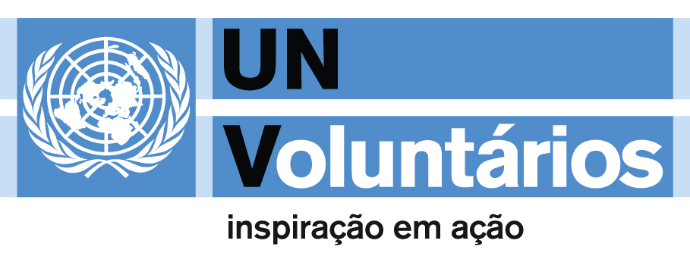 PROGRAMA DE VOLUNTARIADO EMPRESARIALCOHAB - SEHAB
Diretoria Comercial, Administrativa e Financeira 
Departamento Administrativo
Programas de Desenvolvimento de Pessoas






Janeiro 2020
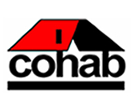